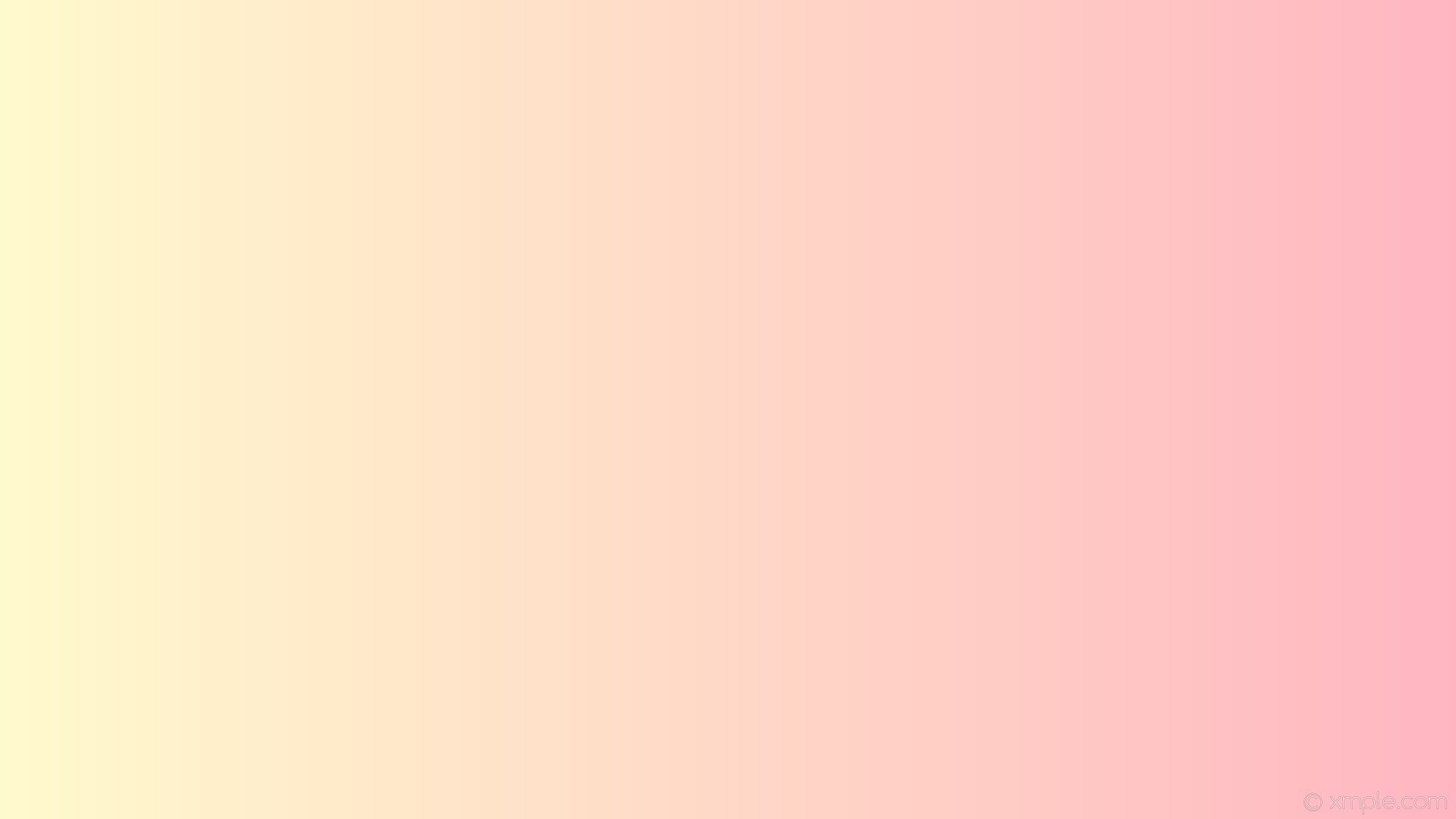 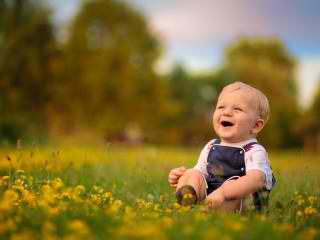 Мы
за здоровый
образ жизни!
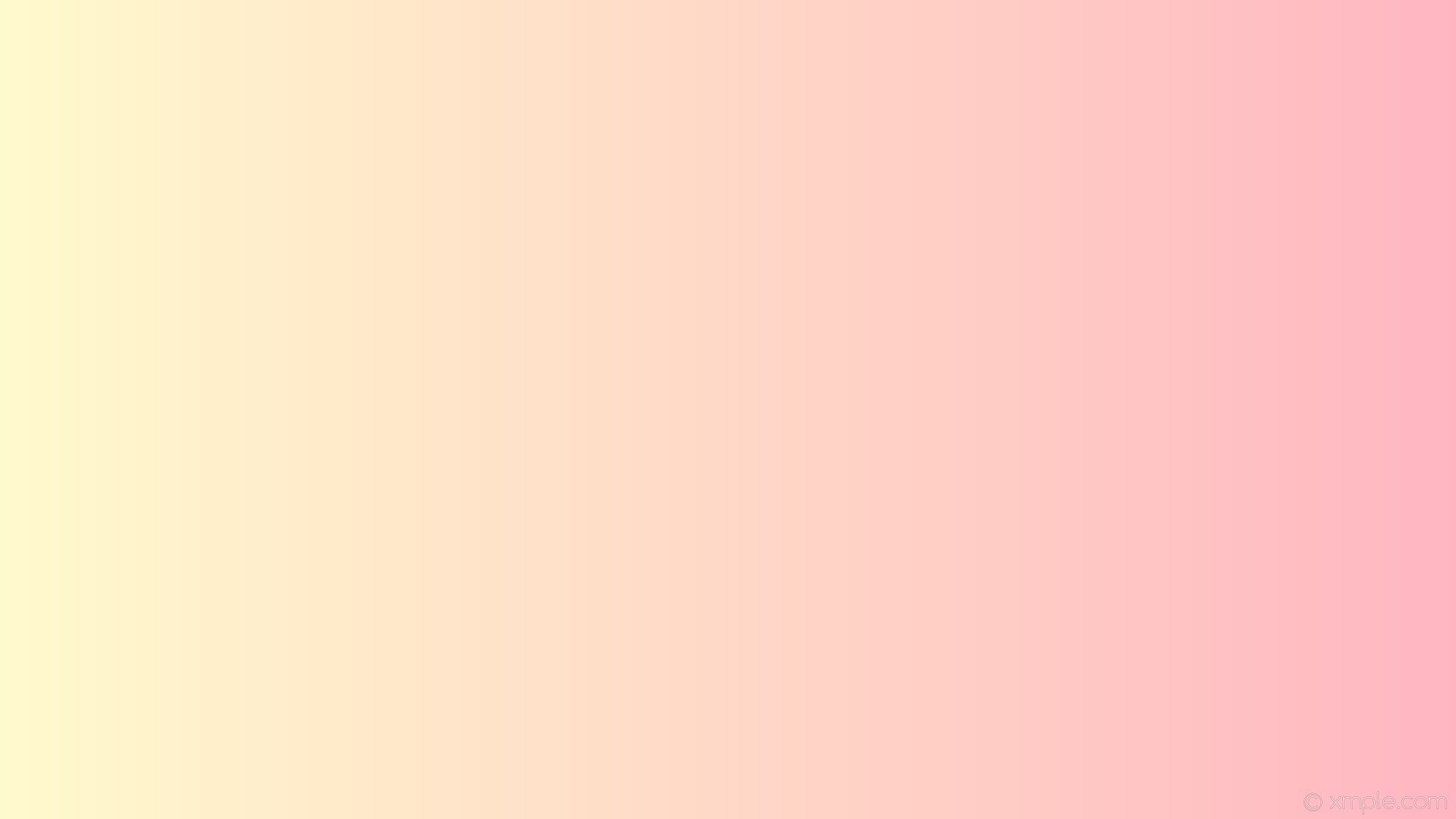 Главное в жизни – 
                                    это здоровье! 

С детства попробуйте это понять! 

Главная ценность – 
                                    это здоровье!
 
Его не купить, но легко потерять.
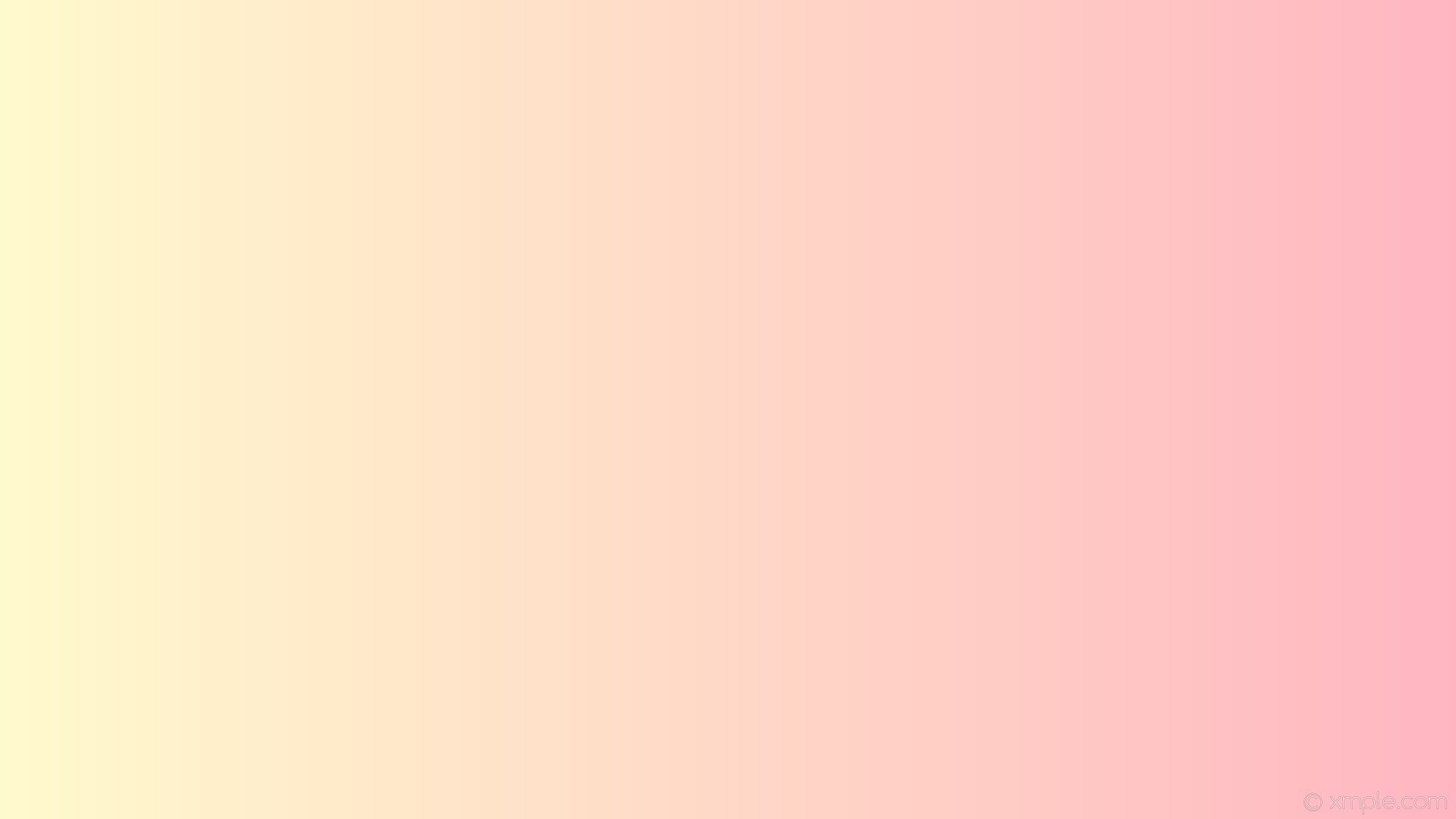 Правила здорового образа жизни.


Сбалансированное и вкусное питание.
Спортивные занятия и подвижные игры.
Закаливание.
Распорядок дня, баланс повышенной активности и сна.
Соблюдение норм гигиены.
Отказ от вредных привычек.
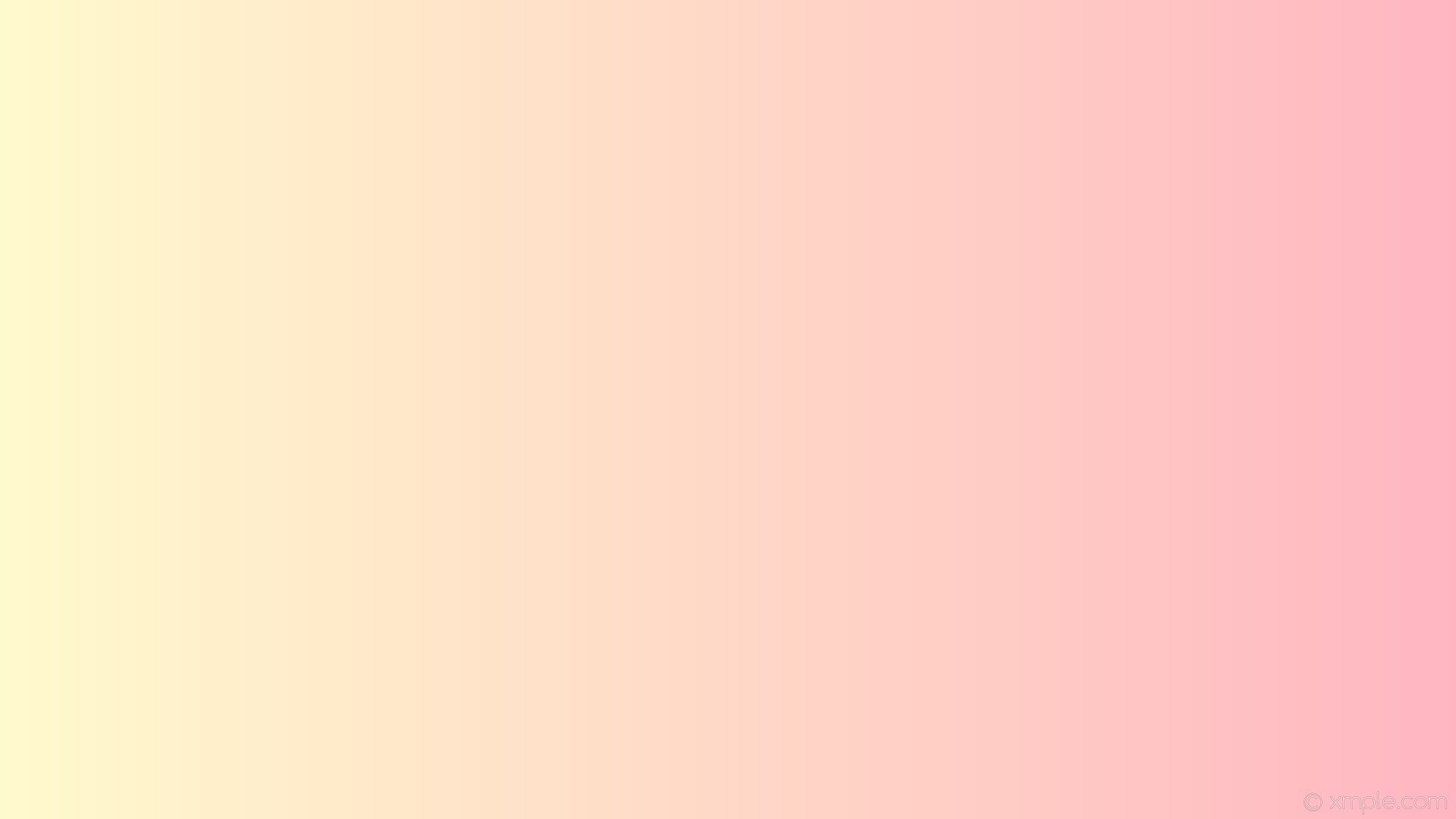 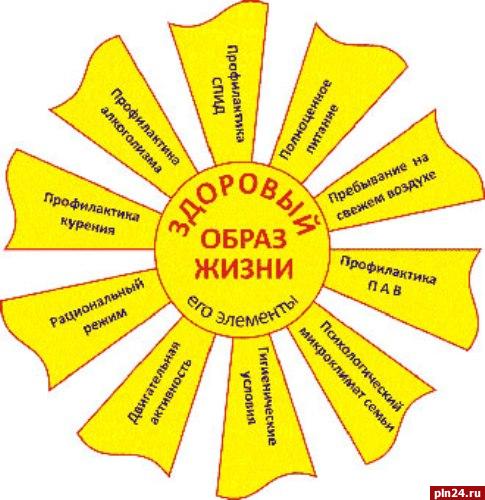 Твой 
выбор!
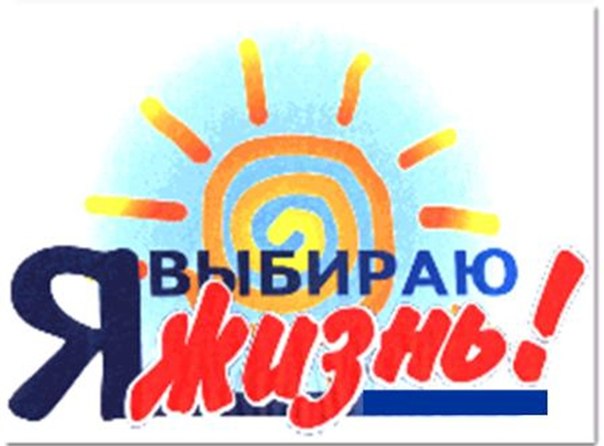 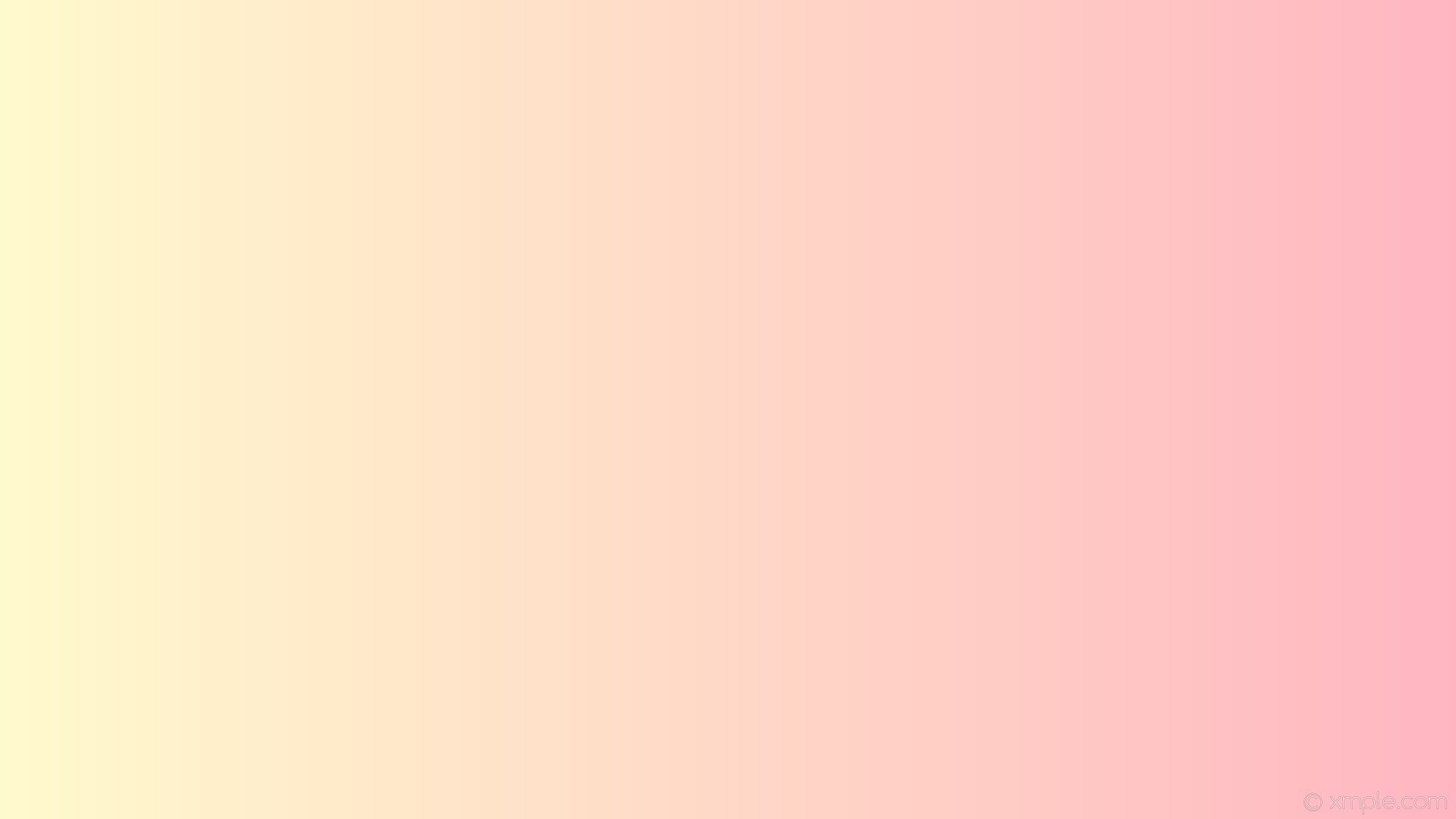 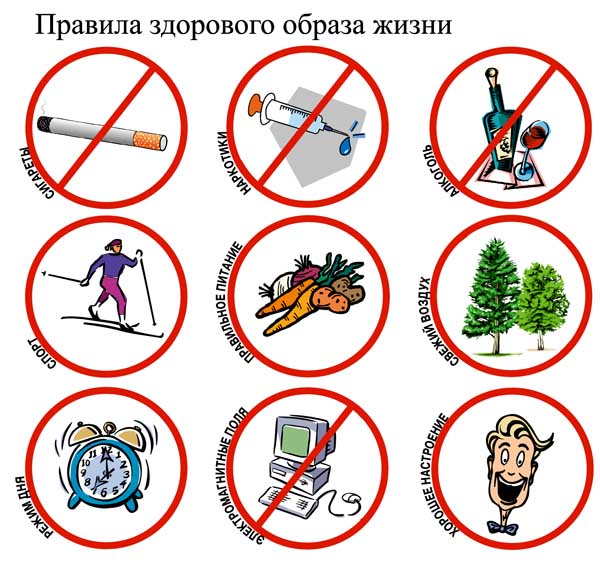 С
О
Б
Л
Ю
Д
А
Й!
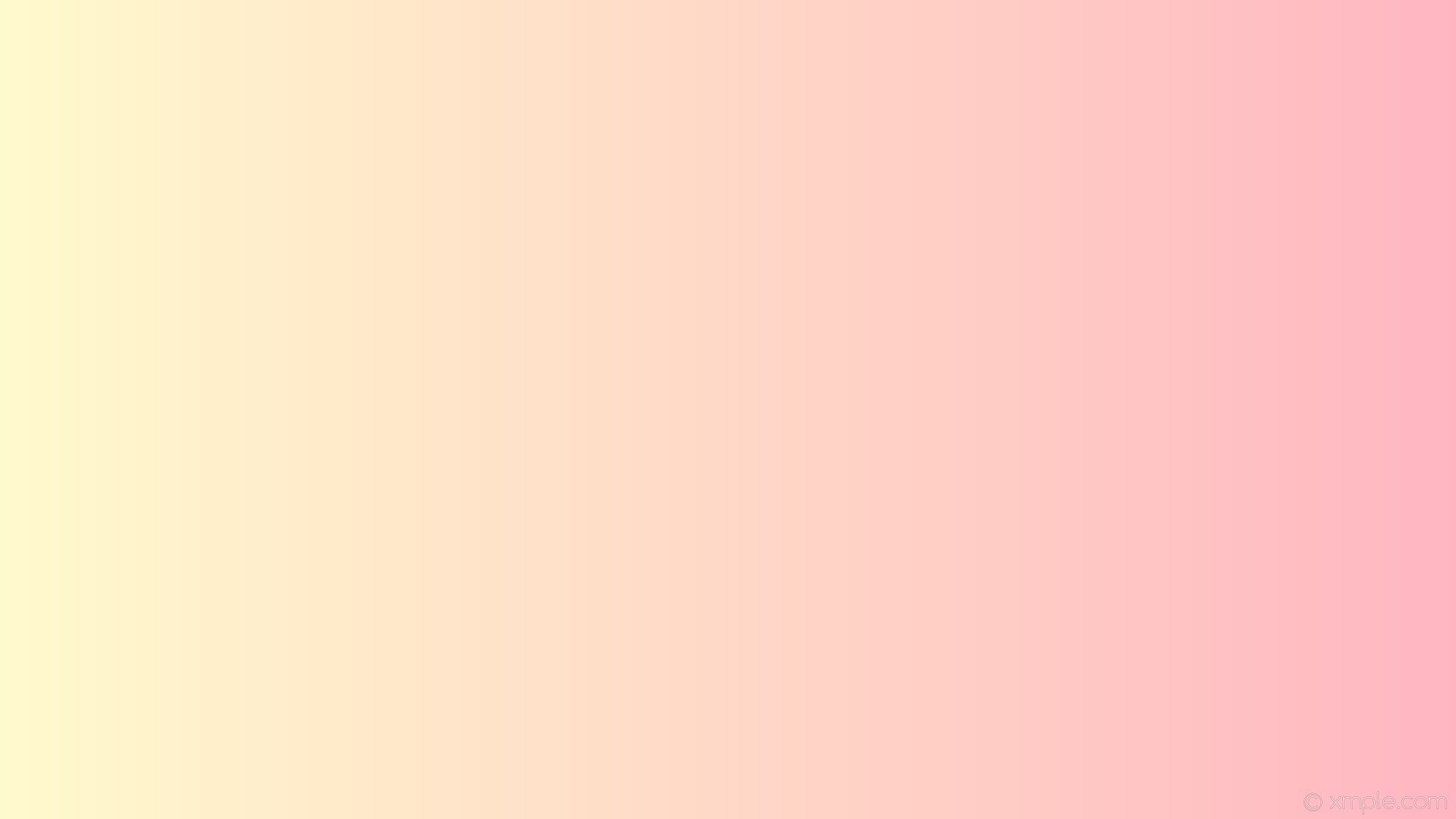 Царство вредных привычек
Сквернословие
Курение
Алкоголь
Игромания 
Наркомания
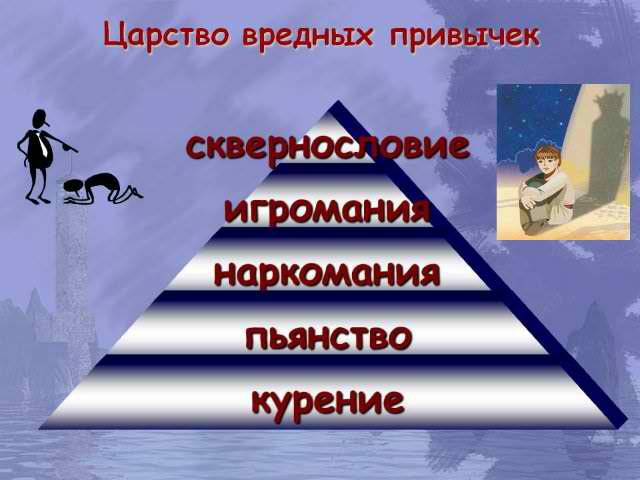 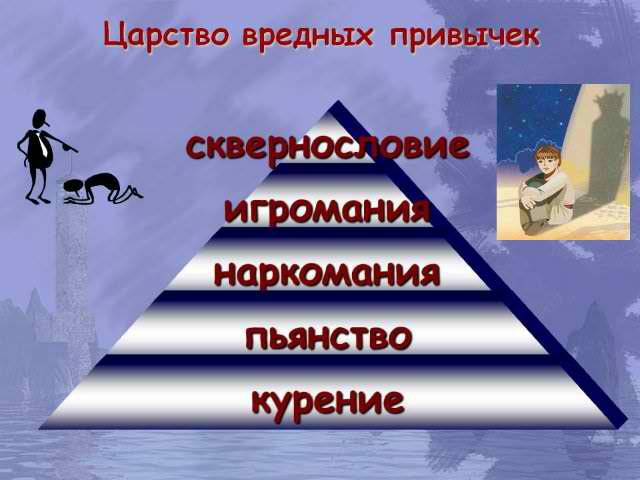 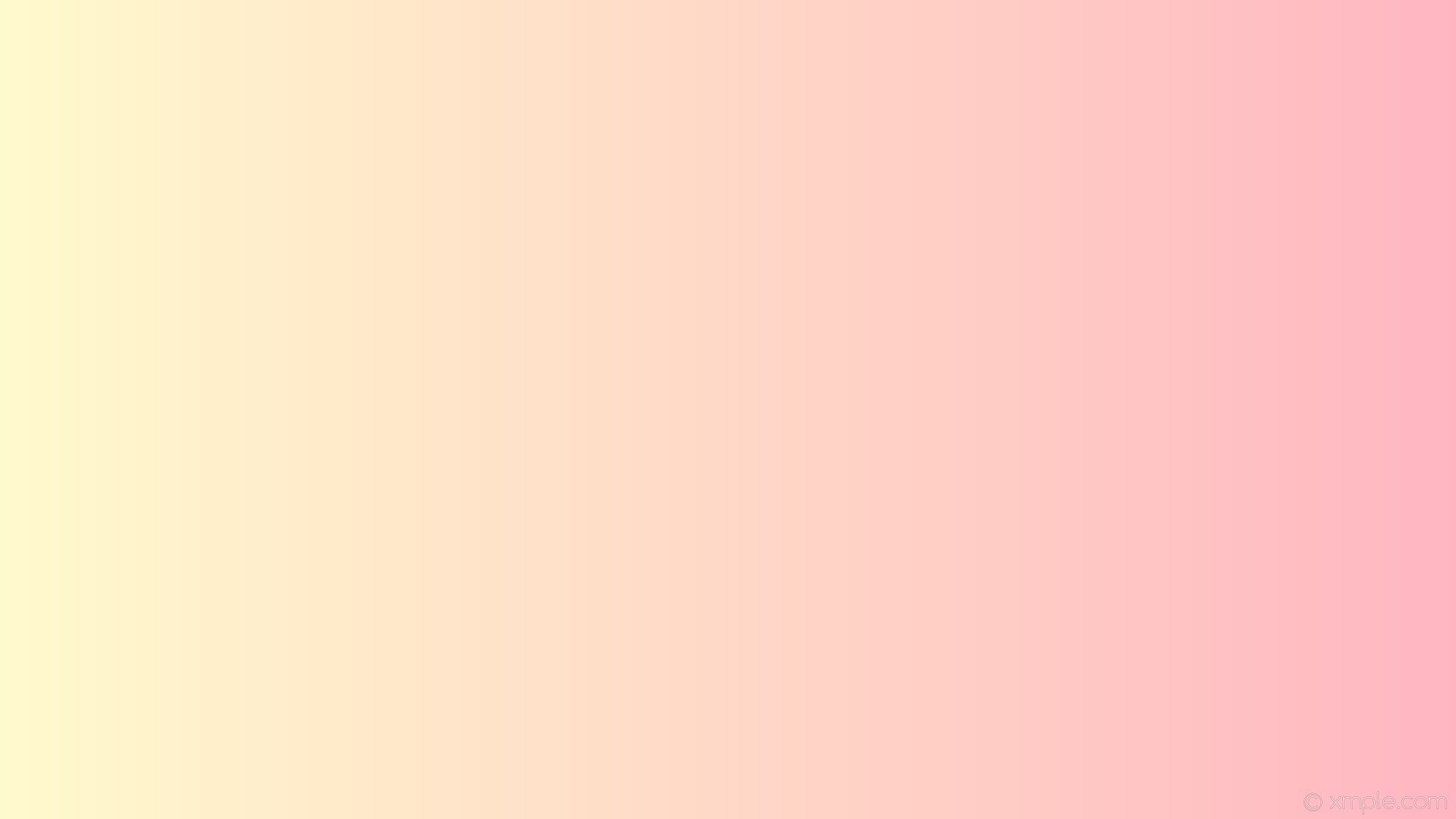 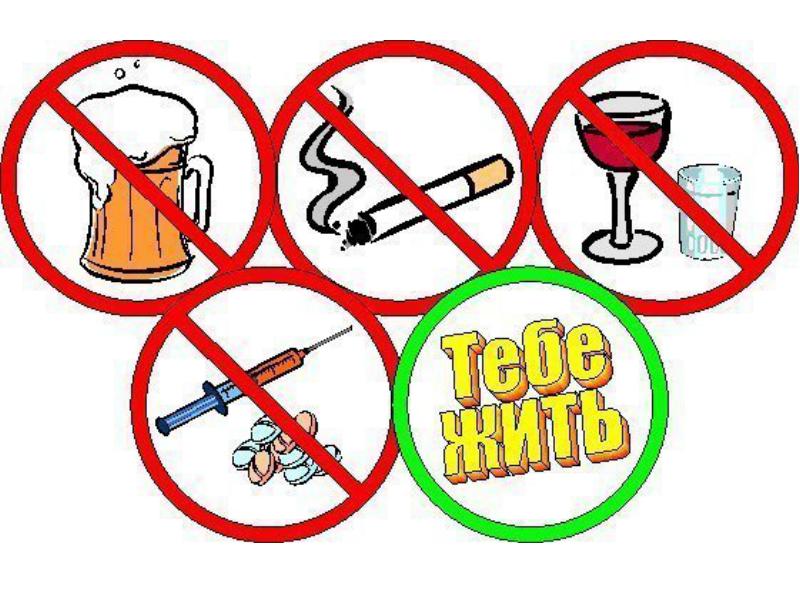 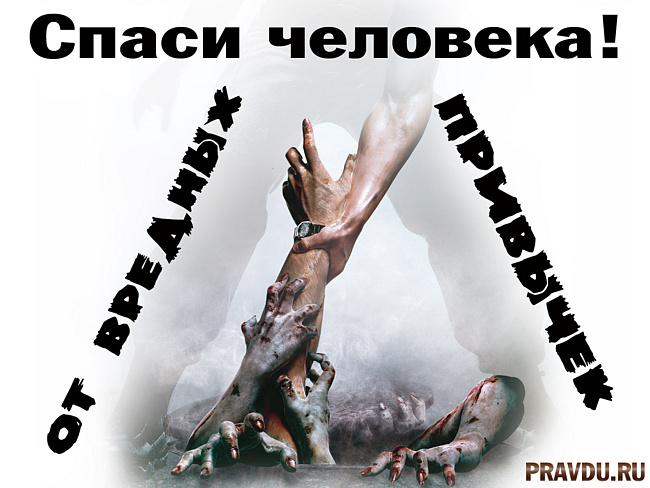 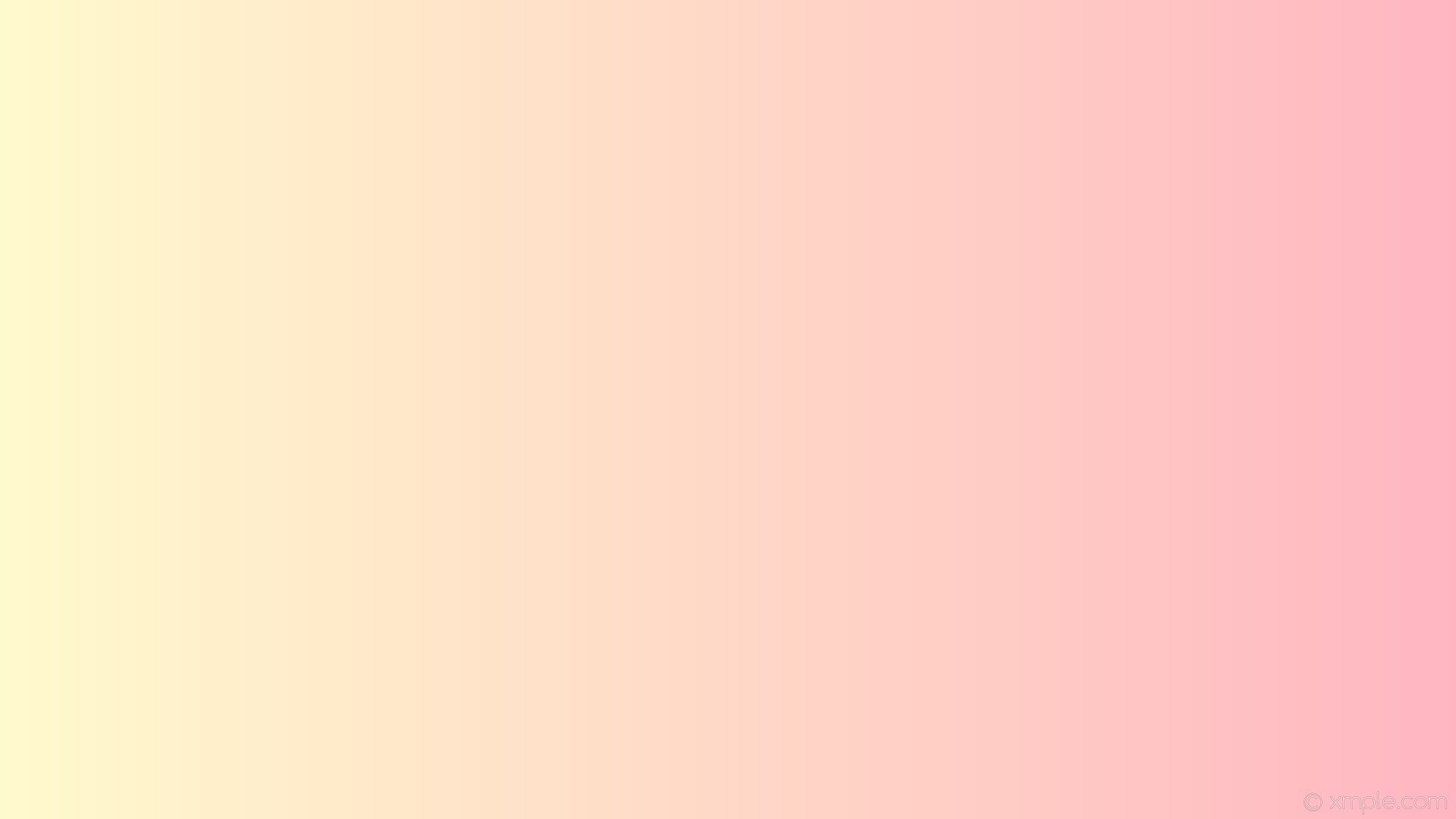 !
!
ЖИВИ!
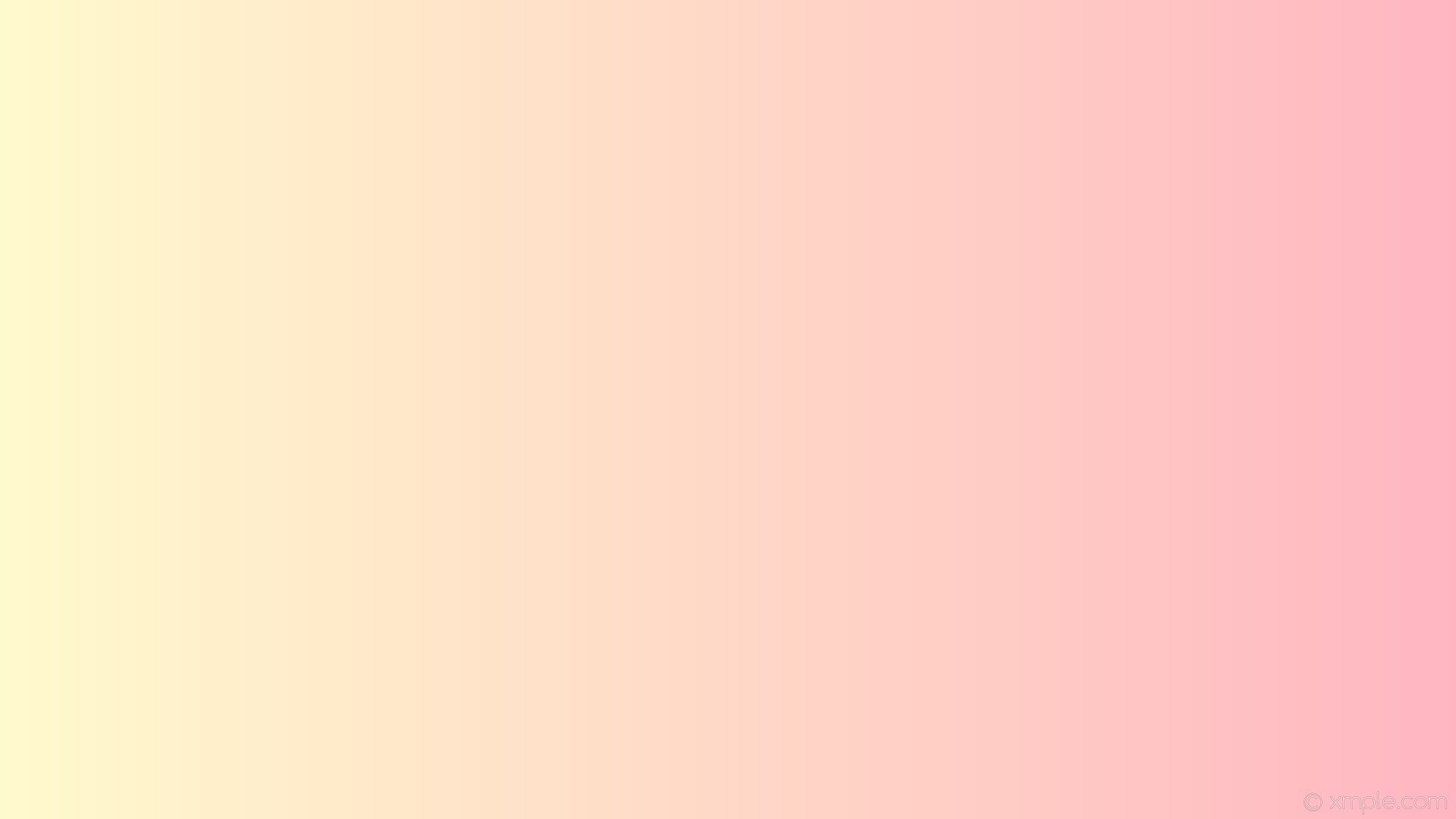 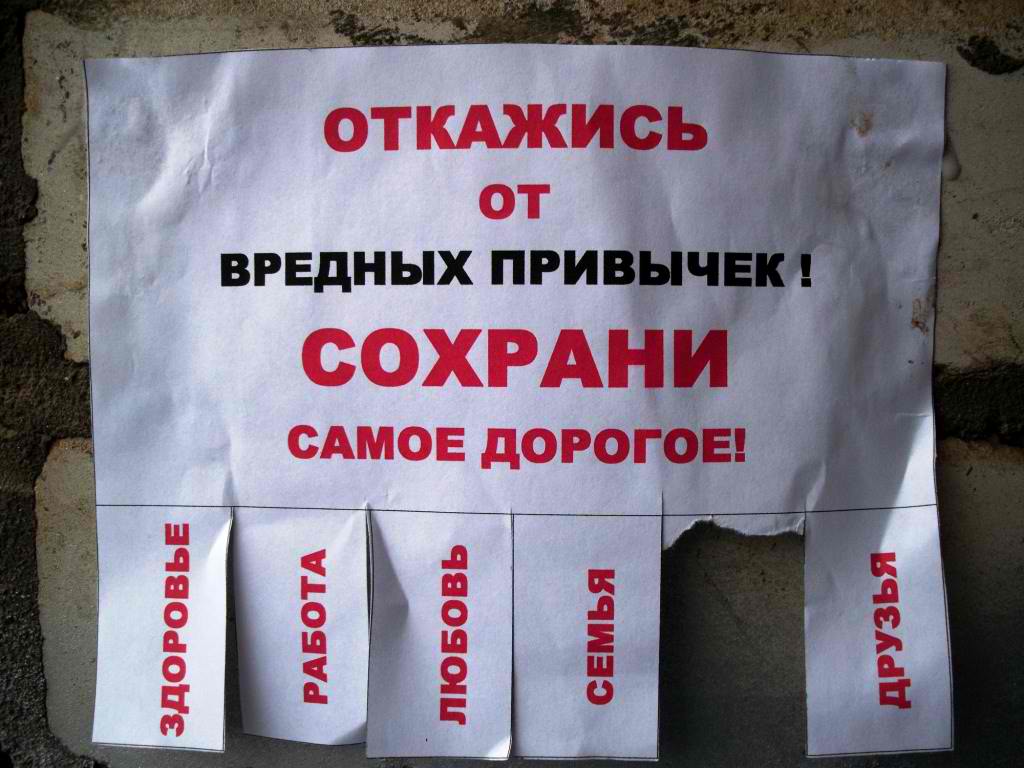 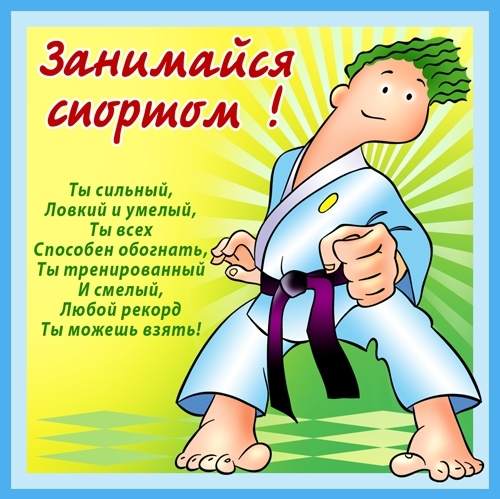 Е
С
Л
и
Х
О
Ч
Е
Ш
Ь
Б
Ы
Т
Ь
З
Д
О
Р
О
В
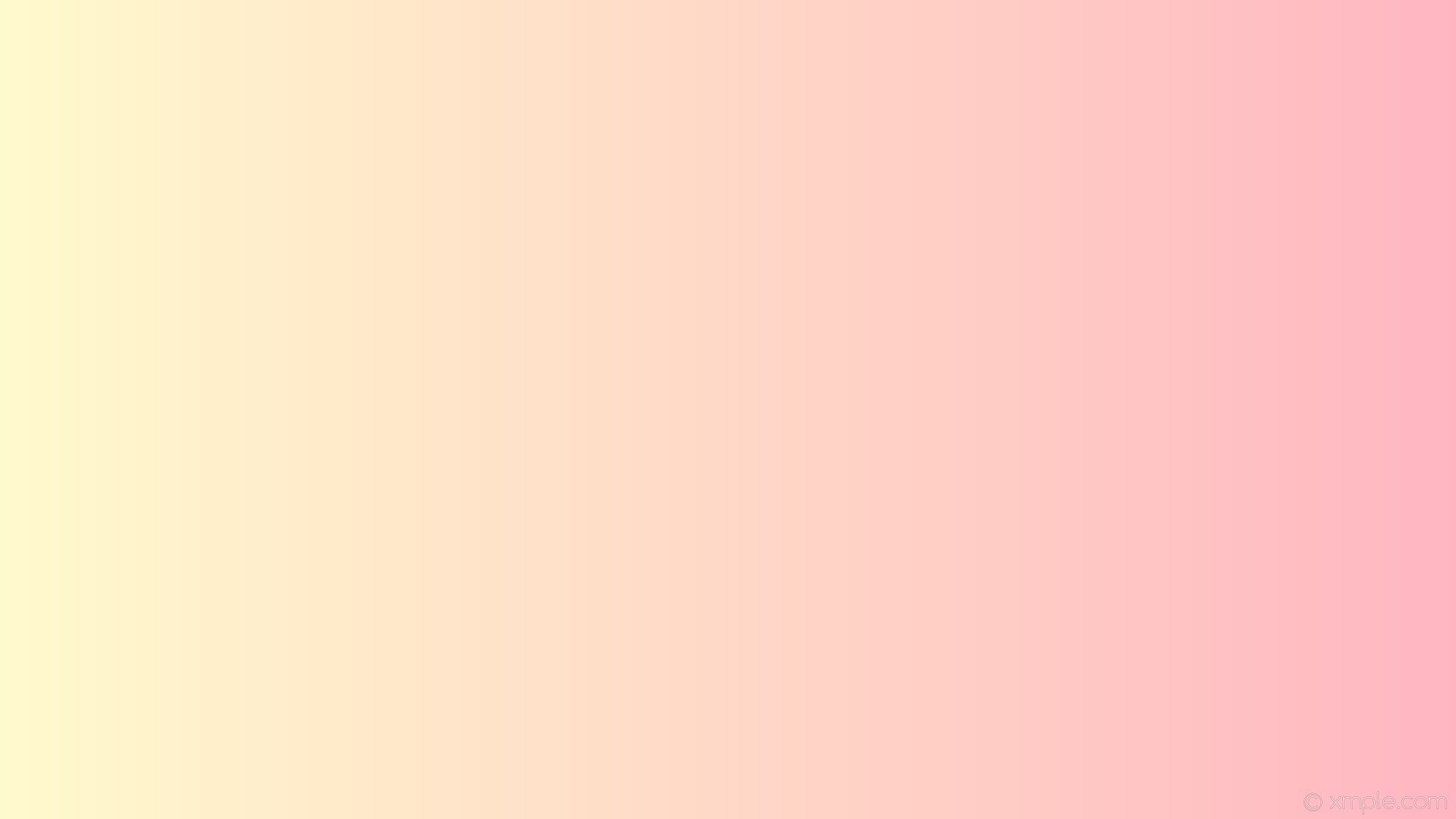 Здоровье – это красота. 
Так будьте же всегда красивыми, не растрачивайте попусту то, что дано вам природой, поддерживайте и сохраняйте своё здоровье, приумножайте свой капитал здоровым образом жизни!
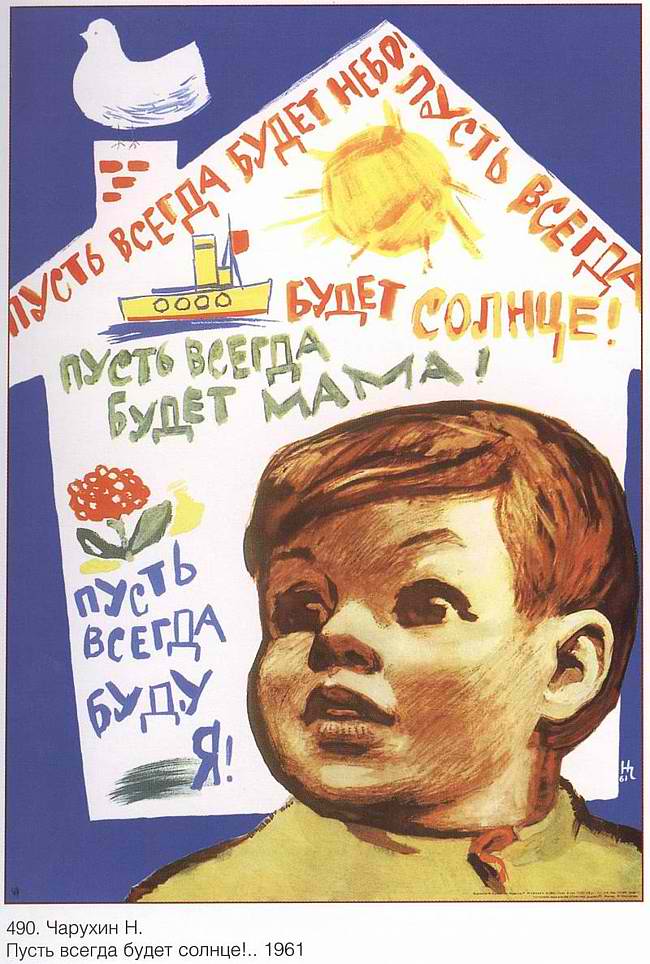 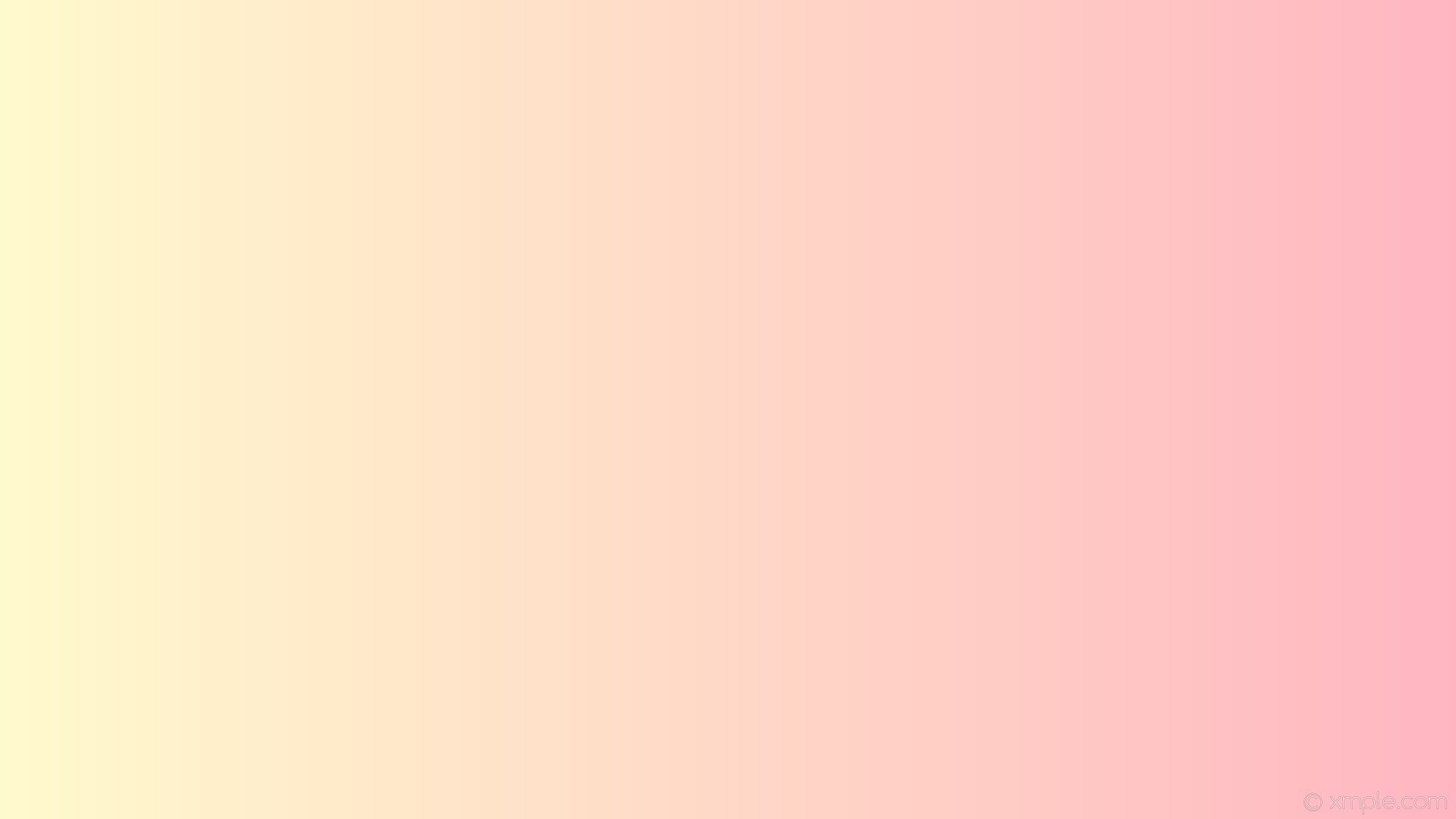 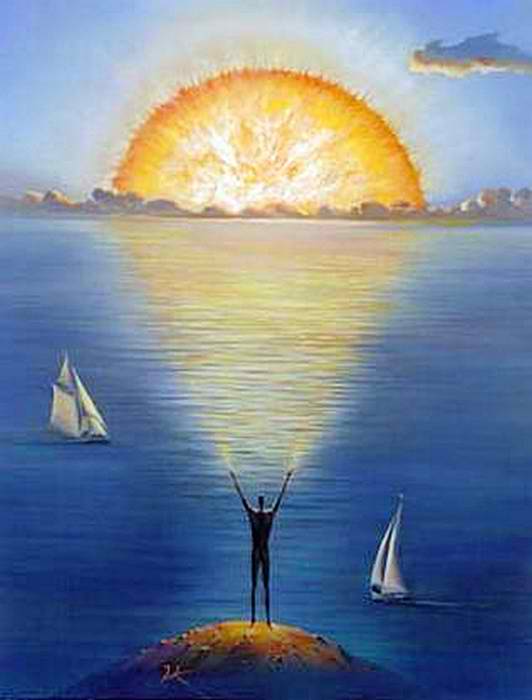 Пусть всегда буду Я!
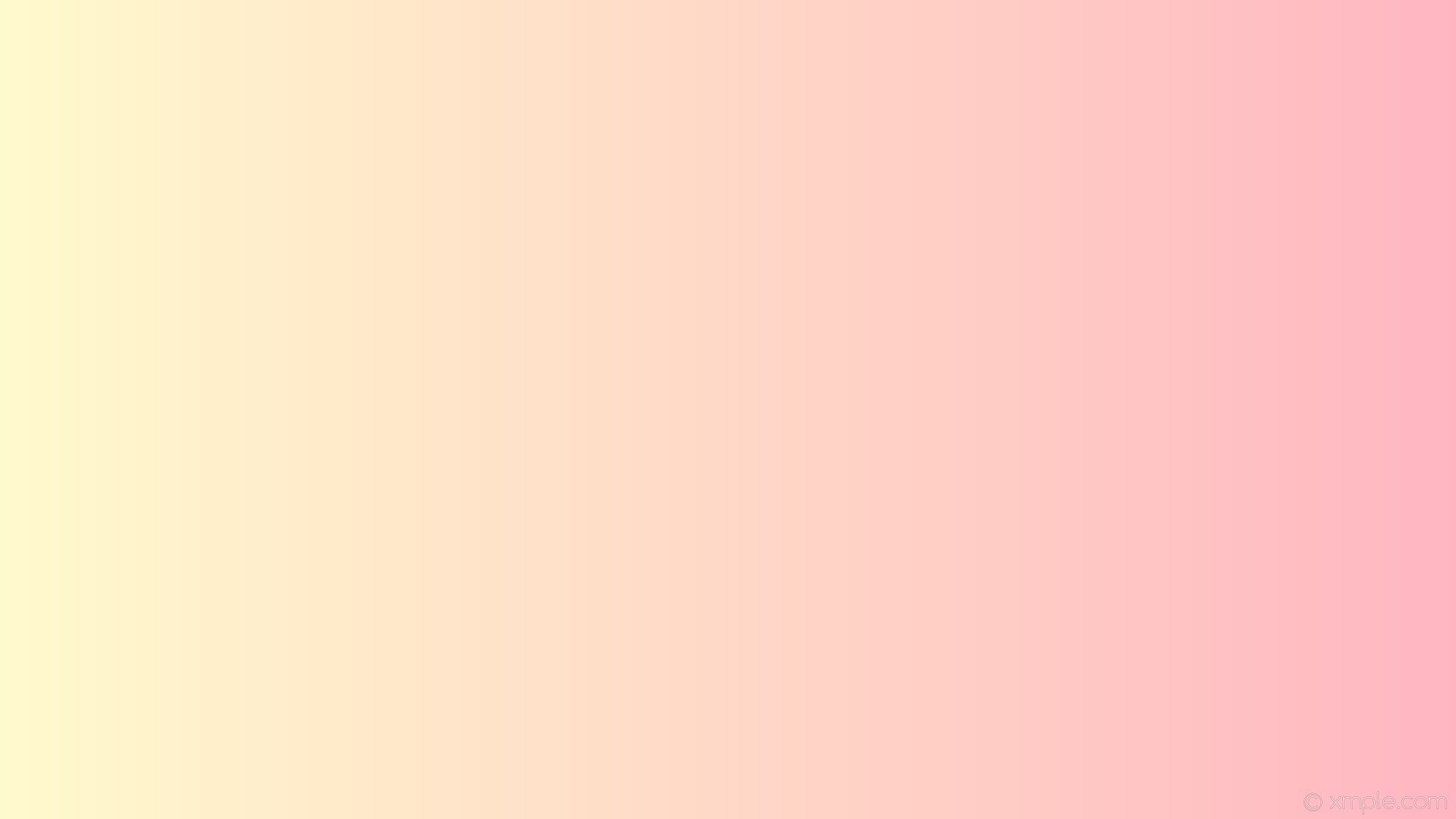 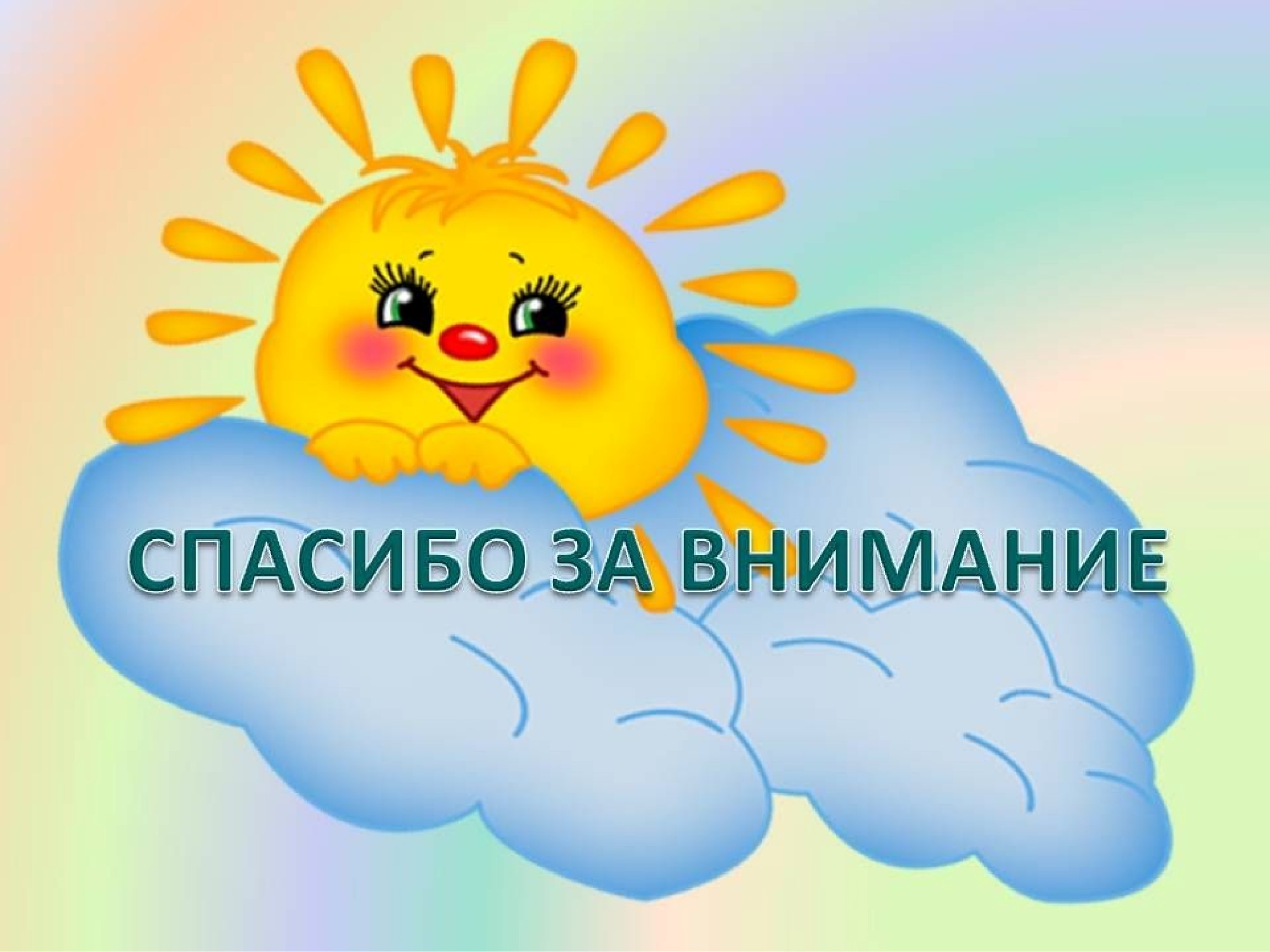